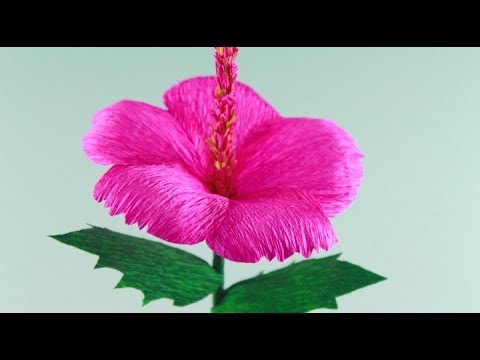 শুভেচ্ছা
মোঃ শিহাব উদ্দীন 
সিনিয়র শিক্ষক 
আশেকানে আউলিয়া আবদুল
মোনায়েম উচ্চ বিদ্যালয় 
বায়েজিদ, চট্টগ্রাম।
mdshehab@gmail.com
Cell - 01817718144
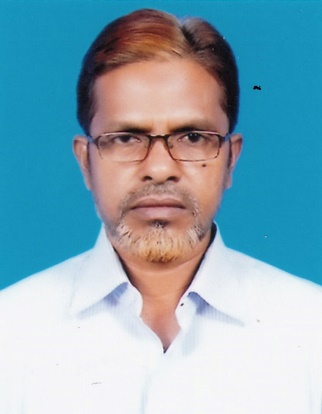 বিষয়ঃ গণিত 
 শ্রেণিঃ ৬ষ্ঠ
 সময়ঃ ৪৫ মিনিট
মানসিক প্রস্তুতিঃ
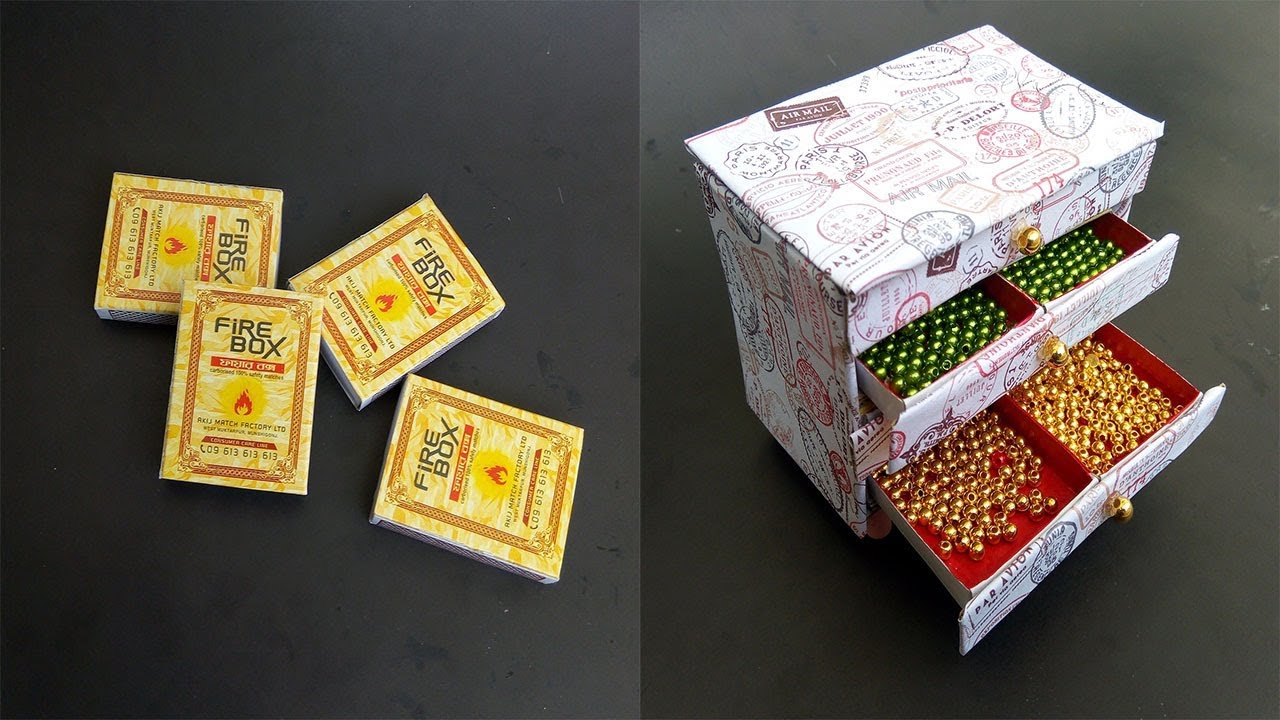 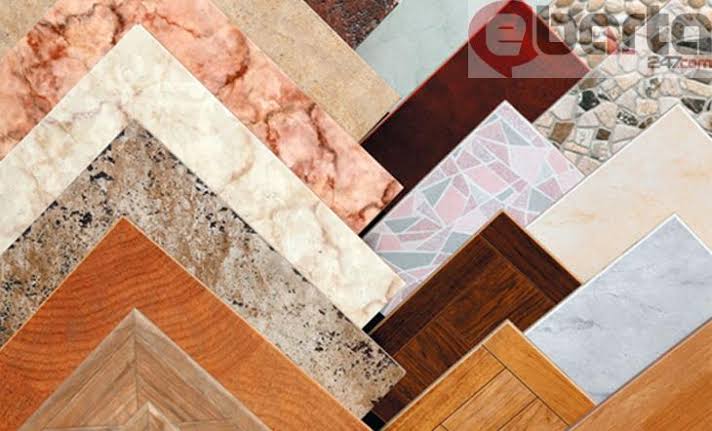 ম্যাচবক্স
টাইলস
পাঠ শিরোনামঃ
জ্যামিতির মৌলিক ধারণা 
      অধ্যায়ঃ ষষ্ঠ
      পৃষ্ঠাঃ ১০৬
এই পাঠ শেষে শিক্ষার্থীরা –
স্থান, তল, রেখা ও বিন্দু ব্যাখ্যা করতে পারবে। 
রেখা, রেখাংশ ও রশ্মির পার্থক্য করতে পারবে। 
কোণগুলোর সম্পর্ক বর্ণনা ও প্রয়োগ করতে পারবে।
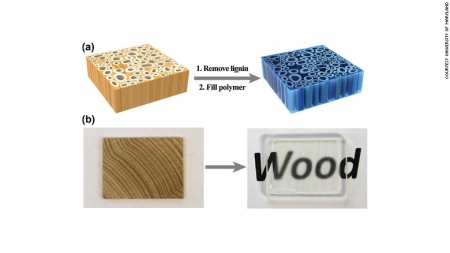 কাঠের বক্স
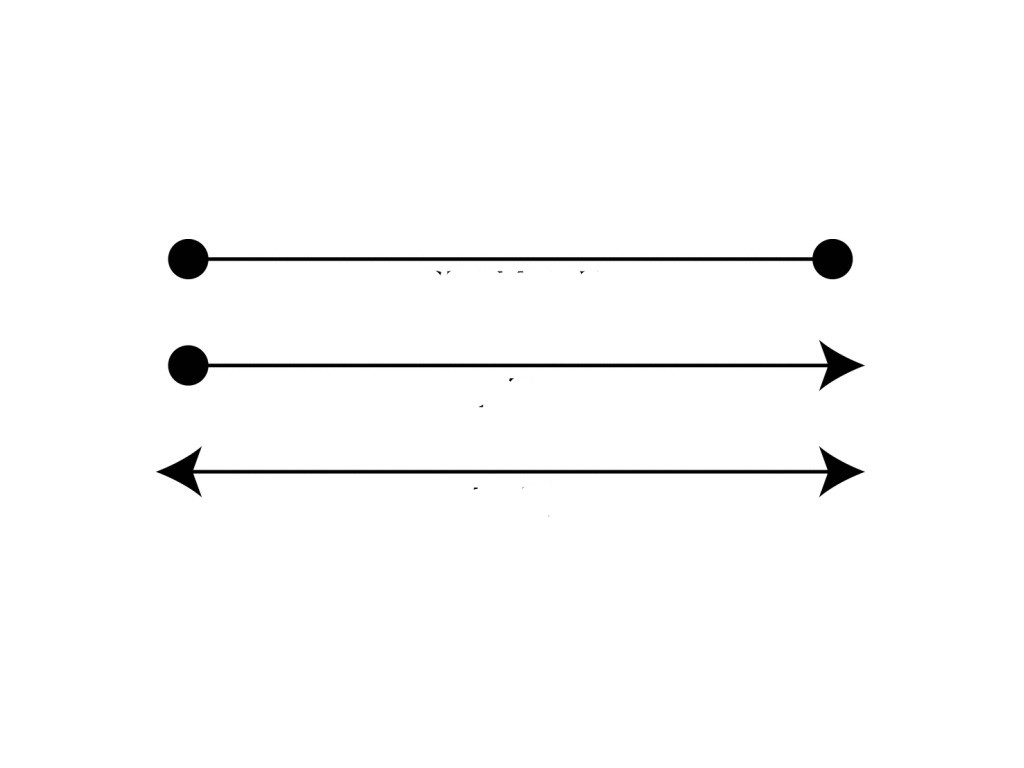 রেখা -- নির্দিষ্ট দৈর্ঘ্য,প্রান্তবিন্দু নেই।
রেখাংশ – নির্দিষ্ট দৈর্ঘ্য, প্রান্তবিন্দু আছে।
রশ্মি – নির্দিষ্ট দৈর্ঘ্য নেই,১টি প্রান্তবিন্দু আছে।
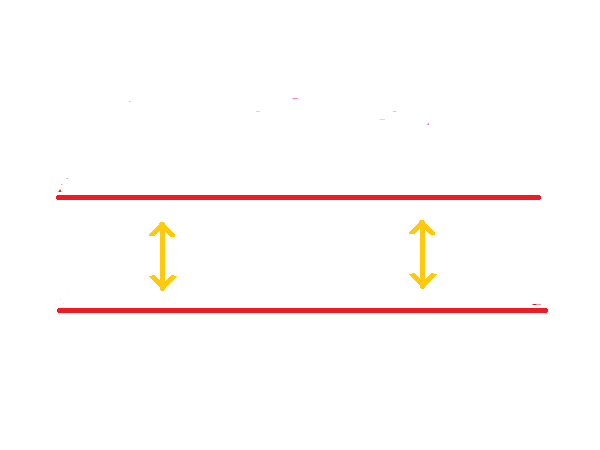 সমান্তরাল রেখা
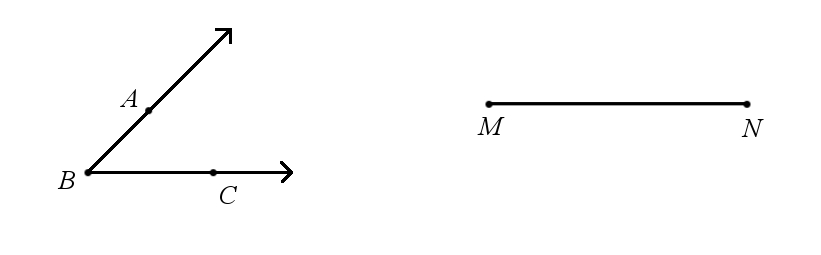 ABC  ১টি কোণ
MN  সরলরেখা
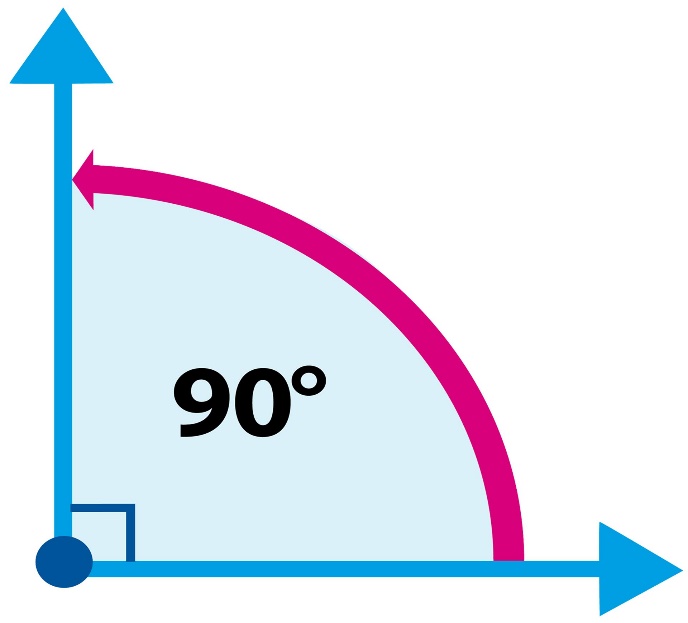 সমকোণ
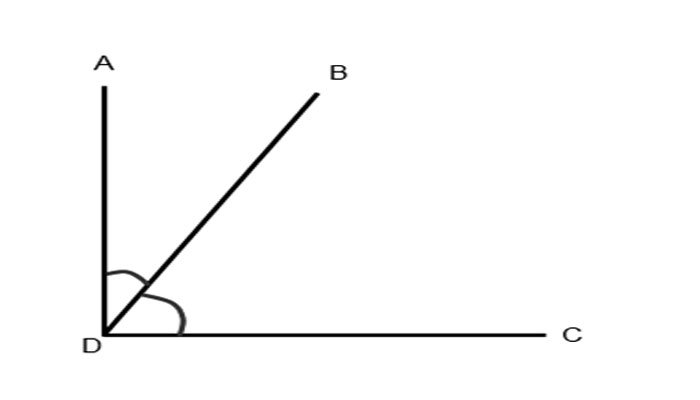 পূরক কোণ
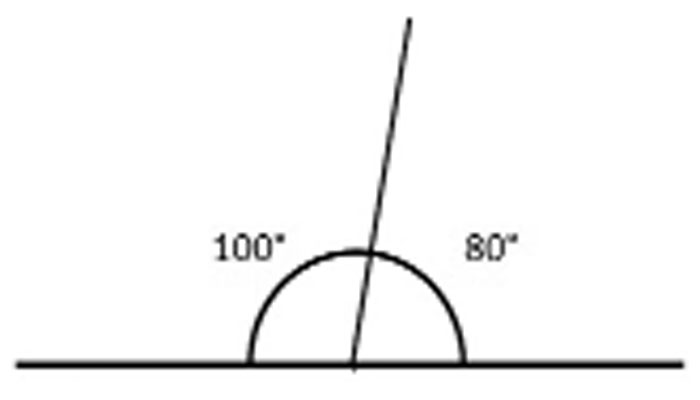 সম্পূরক কোণ
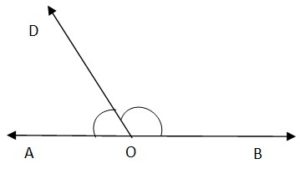 সন্নিহিত কোণ
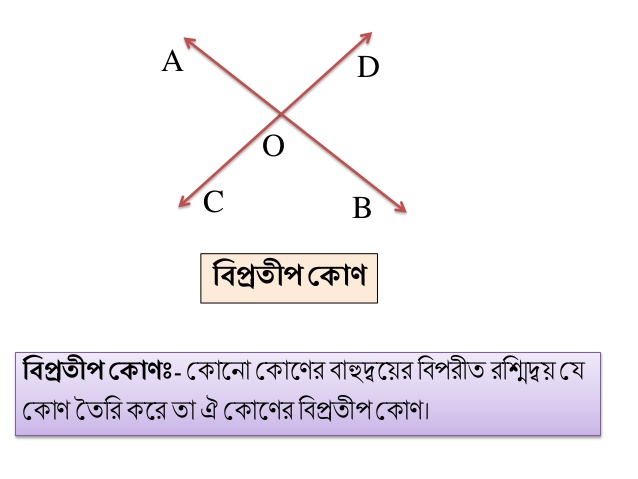 বিপ্রতীপ কোণ
দলীয় কাজঃ
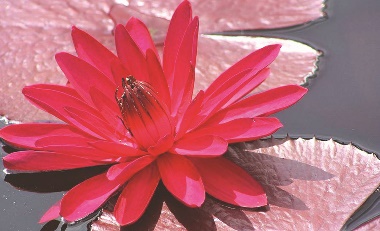 ১। চিত্রের সাহায্যে রেখা, রেখাংশ ও রশ্মির মধ্যে
পার্থক্য দেখাও।
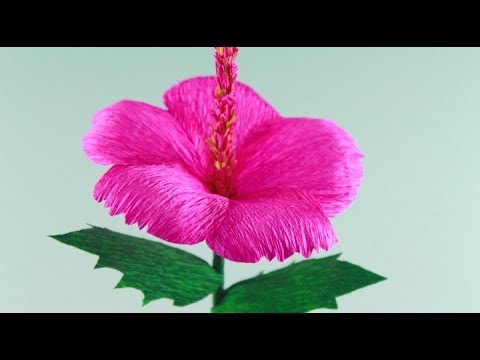 ২। ১টি ইট একেঁ এর তল, রেখা ও বিন্দুর প্রতিরূপ 
নির্দেশ কর।
যাচাই করাঃ
১। জ্যা অর্থ কি? মিতি অর্থ কি ? 
২। যার দৈর্ঘ্য,প্রস্থ ও উচ্চতা কিছুই নেই তাকে ---
৩। তল কাকে বলে ? 
৪। ১টি বাক্সের কয়টি তল থাকে ? 
৫। ২টি বিন্দু দিয়ে কি আঁকা যায় ? 
৬। ২টি রেখা সংযোগ করলে কি উৎপন্ন হয় ?
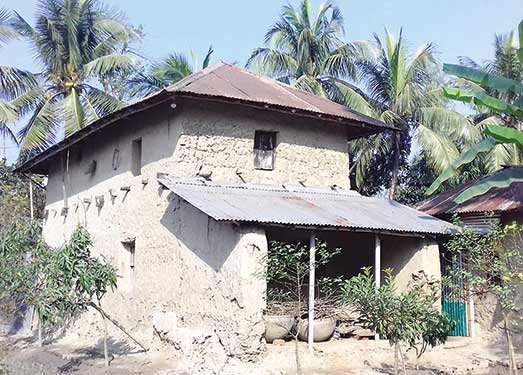 বাড়ির কাজঃ
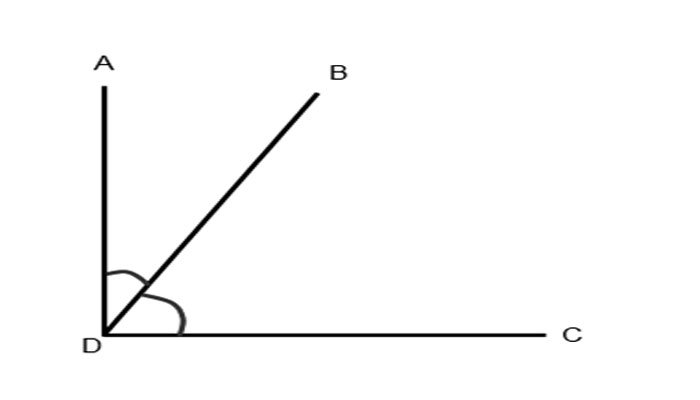 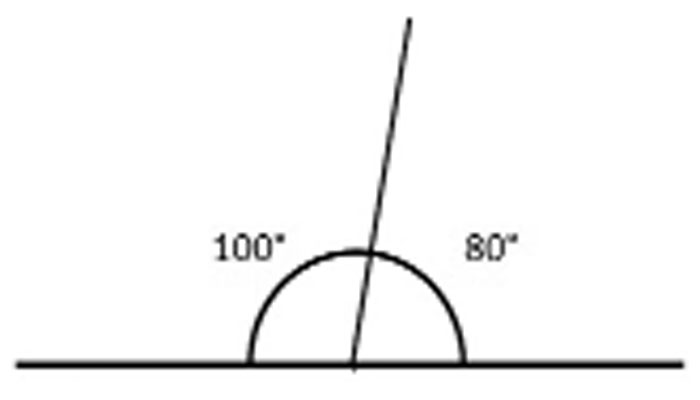 চিত্র ২টির আলোকে পার্থক্য নির্ণয় কর ?
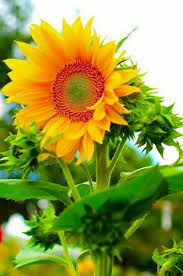 ধন্যবাদ